Déclaration IPP  		  2016
Conférence de presse

26 avril 2016
North Galaxy
Johan Van Overtveldt 
Ministre des Finances

Philippe Jacquij
Administrateur général de la Fiscalité
1
Agenda
Rentrée de la déclaration 2015   
Traitement de la déclaration
La déclaration 2016 
Toujours moins de papier  
Nouveautés Tax-on-web 
Délais de rentrée de la déclaration   
Déclarations rentrées
Lettres de rappel
Sanctions pour absence de déclaration
Aide au remplissage de la déclaration 
Adresses et numéros utiles
Tax Shift
2
[Speaker Notes: Ministre]
Rentrée de la déclaration 2015 Evolution par canal
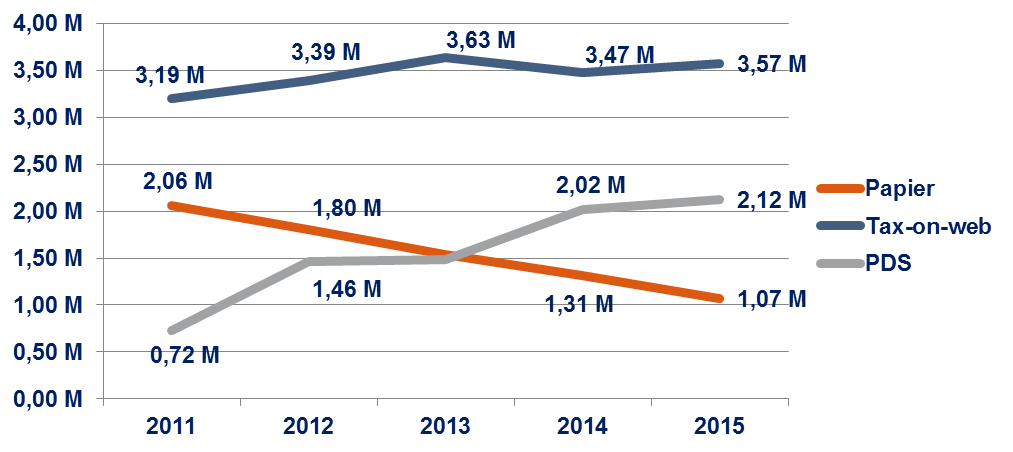 3
[Speaker Notes: Ministre]
Rentrée de la déclaration 2015 Utilisateurs Tax-on-web
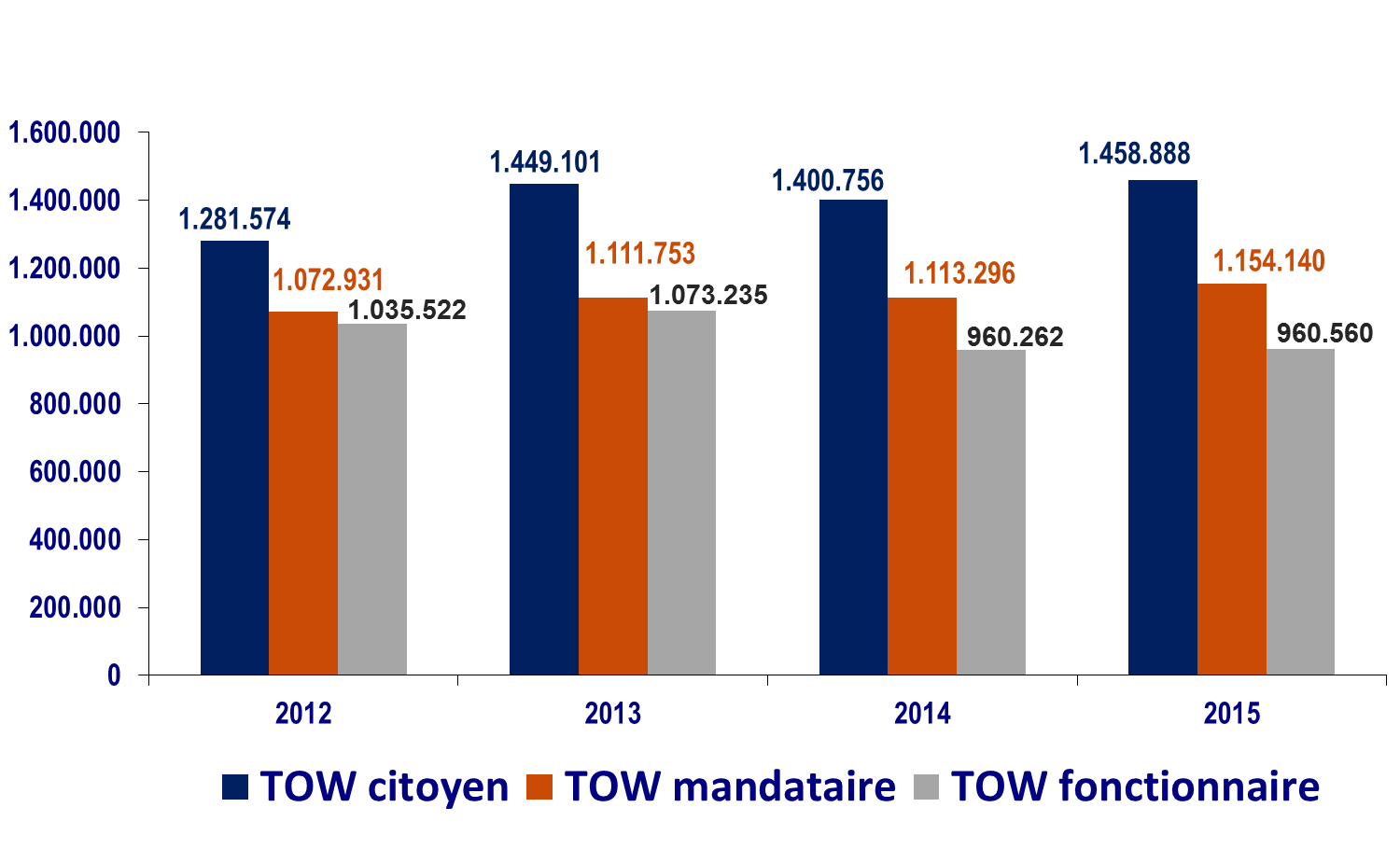 4
[Speaker Notes: Ministre]
Rentrée de la déclaration 2015Tax-on-web Citoyen
Utilisation eID : 1.033.386
Utilisation Token : 425.502
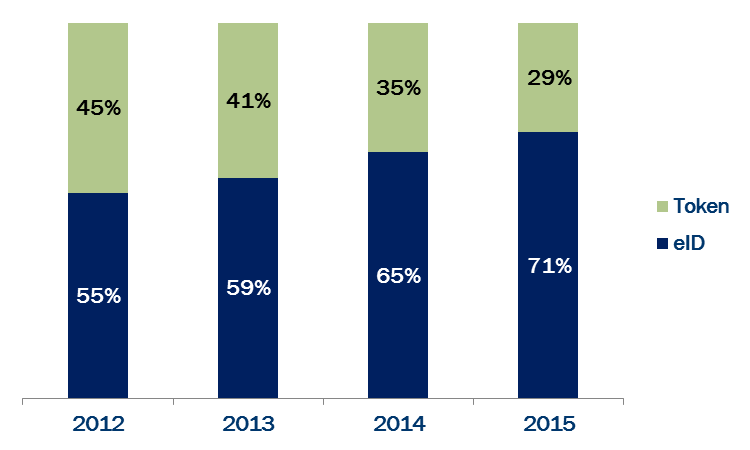 5
[Speaker Notes: Ministre]
Traitement des déclarationsDéclarations enrôlées
Même résultat fin 2015 que fin 2014
Au 31 décembre 2015 : 63 % des déclarations traitées
Au 31 décembre 2014 : 62% des déclarations traitées






Fin mars 2016 : 95 % des déclarations traitées
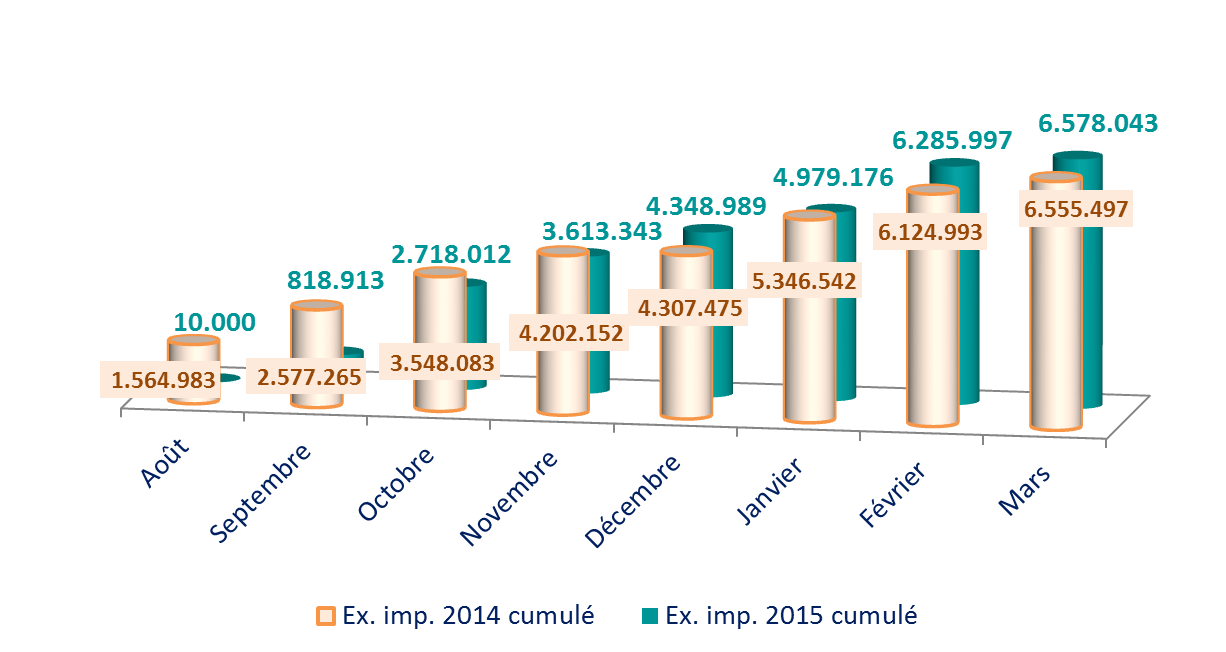 6
[Speaker Notes: Ministre]
Traitement des déclarations  Les six erreurs les plus fréquentes
Oubli de déclarer certains revenus 
Nombre de personnes à charge ou composition du ménage incorrects
Réduction d'impôt pour épargne-logement, épargne à long terme et déduction pour habitation unique
Absence de limitation du montant des frais de garde d'enfants (11,20 € par jour de garde et par enfant)
Montant des libéralités 
Erreur dans le report des réductions d’impôt pour les dépenses faites  en vue d’économiser l’énergie
7
[Speaker Notes: PJ]
Traitement des déclarationsRevenus étrangers
Dans la plupart des cas, les données concernant les revenus à l’étranger doivent être reprises dans la déclaration.
Brochure spécifique « Revenus, biens et comptes à l’étranger » disponible sur www.finances.belgium.be via :
Particuliers > Déclaration d'impôt > Déclaration 2016 > Revenus et comptes à l'étranger > Revenus et biens à l'étranger
2016 : mise en œuvre de l’échange automatique d’informations fiscales (revenus 2014) entre pays européens.
Informations reçues concernant des :
Revenus professionnels à l’étranger :
salaires
pensions
revenus de dirigeants d’entreprise
etc.
Biens immobiliers (maison, appartement, etc.) situés à l’étranger 
Contrats d’assurance-vie à l’étranger
8
[Speaker Notes: PJ]
La déclaration 2016Evolution du nombre de codes
43 nouveaux codes (20x2 et 3x1)
5  codes en moins  (1x2 et 3x1)

38 codes en plus dans la déclaration
Total : 810 codes 

Rappel : les codes qui commencent par  : 
1… en 2… = compétence fédérale 
3… en 4… = compétence régionale
9
[Speaker Notes: PJ]
La déclaration 2016Moyenne de codes complétés en  2015
82,71% des citoyens remplissent moins de 20 codes.
10
[Speaker Notes: PJ]
La déclaration 2016Codes préremplis Tax-on-web
302 codes préremplis
Informations personnelles du contribuable (adresse, etc.)
Etat civil (célibataire, marié…) 
Personnes à charge 
Revenus : salaires, pensions, chômage
Avantages fiscaux : épargne-pension, titres-services, etc.
Versements anticipés 
Immobilier (RC) : certains codes sur base de l’exercice d’imposition précédent
Condition : disponibles sous format électronique
Consultation des fiches en ligne
Données à adapter/corriger si incomplètes
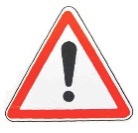 11
[Speaker Notes: PJ]
La déclaration 2016Nouveaux codes
→ 23 nouveaux codes liés à la fiscalité de l’habitation
→ 21 codes liés aux matières régionales
12
[Speaker Notes: PJ]
La déclaration 2016Nouveaux codes : Cadre IV
Heures supplémentaires qui donnent droit à un sursalaire (1 x 2 codes)
Heures supplémentaires qui donnent droit à un sursalaire et qui entrent en considération pour la limitation à 360 heures
Sous certaines conditions, le nombre maximum d’heures supplémentaires avec sursalaire, qui entrent en considération pour une réduction d’impôt, est porté de 130 à 360 heures pour les travailleurs du secteur horeca
13
[Speaker Notes: PJ]
La déclaration 2016Nouveaux codes : Cadre V
Perception anticipée de la taxe sur l’épargne à long terme dans le cadre de l’épargne-pension (1 x 2 codes)
Rappel des nouvelles dispositions
Diminution de la taxe sur l’épargne à long terme/taux d’imposition distinct en IPP de 10% à 8%
Perception anticipative (de 2015 à 2019, 1% valeur au 31.12.2014, retenue automatique), déduite des 8% :
Soit lors du paiement de la taxe 
Soit VIA la déclaration IPP dans cas particuliers (paiement avant 60 ans)  nouveaux codes
14
[Speaker Notes: La taxe de 10 % a été remplacée par 8 %
Ce 1 % prélevé 
Quand il y a taxation à l’IPP, comme ce 1 % est => on le diminue]
La déclaration 2016Nouveaux codes : Cadre IX
Différenciation entre contrats « habitation propre » conclus avant 2015 et en 2015 
	(6 x 2 codes et 3 x 1 code)
Différences entre les réglementations régionales
B, 1, a : Emprunts conclus en 2015
B, 1, b : Emprunts conclus entre 2005 et 2014
15
La déclaration 2016Nouveaux codes : Cadre IX
Les bonus-logement régionaux et fédéral 
	(4 x 2 codes)
Majorations des montants de base des bonus-logement régionaux et du bonus-logement fédéral seulement d’application pendant les 10 premières années de l’emprunt hypothécaire  
Emprunts conclus en 2005 : fin de la majoration des montants de base pour l’exercice d’imposition 2016
16
La déclaration 2016Nouveaux codes : Cadre X
Réduction d’impôt pour titres-services en Région wallonne 
	(1 x 2 codes)
Région wallonne : mention du nombre de titres-services au lieu des sommes versées 
Seuls les 150 premiers titres-services achetés donnent droit à une réduction d’impôt
17
La déclaration 2016Nouveaux codes : Cadre X
Réduction d’impôt pour l’acquisition de nouvelles actions ou parts de petites sociétés débutantes (2 x 2 codes)
Investissement de 100.000 € maximum
Taux de la réduction d’impôt  : 
30%  pour les petites sociétés débutantes
45%  pour les micro-sociétés débutantes
18
La déclaration 2016Nouveaux codes : Cadre XIV
Nombre de prêts octroyés à des petites sociétés débutantes (1 x 2 codes)
Cela concerne les prêts :
Conclus en dehors de l’exercice de l’activité professionnelle de l’investisseur
Contractés avec une petite société débutante 
Via une plateforme de crowdfunding agréée
Du 1.08.2015 au 31.12.2015
19
[Speaker Notes: PJ]
La déclaration 2016Propositions de déclaration simplifiée (PDS)
Le groupe cible reste le même qu’en 2015
Pensionnés, allocataires sociaux et personnes sans ou avec faibles revenus imposables 
2016 : envoi de 2.193.666 PDS
2015 : 2.123.596 PDS
95,9 % acceptées sans modification
Date d’envoi
Du 9 mai au 20 mai
20
[Speaker Notes: Ministre]
La déclaration 2016Propositions de déclaration simplifiée (PDS)
Nouveau concept PDS
Focus sur la lisibilité pour le citoyen 
Mise en page claire 
En couleur
Le citoyen qui reçoit une PDS en 2016 peut choisir de la recevoir au format électronique en 2017
Via son propre dossier personnel sur www.myminfin.be 
Rubrique : Revenus et fiscalité  
Sous-rubrique : Tax-on-web
21
[Speaker Notes: Ministre]
La déclaration 2016Propositions de déclaration simplifiée (PDS)
2015




2016
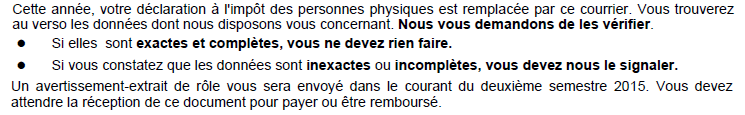 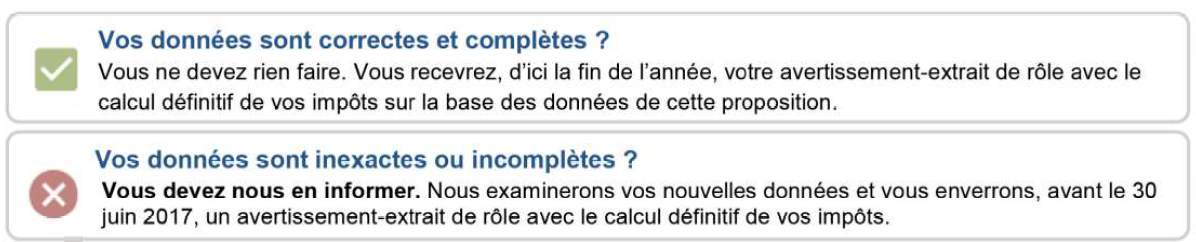 22
[Speaker Notes: Ministre]
Toujours moins de papier
Envoi des déclarations papier : du 2 au 26 mai
Diminution des déclarations imprimées
2016 : 2.757.210 déclarations
2015 : 2.857.500 déclarations
Projet « Economiser intelligemment » : moins de notices explicatives
1.981.000 déclarations avec notice explicative
776.210 déclarations sans notice explicative (TOW Fonctionnaire)
Moins 23 millions de pages imprimées
Economies coûts d’impressions : 160.112 € 
Economie coûts d’envoi : 88.481 €
23
[Speaker Notes: Ministre]
Nouveautés Tax-on-web Connexion
Via CSAM : Accès sécurisé aux services publics
2 clés numériques supplémentaires
Lecteur de carte eID 
sans fil







(Digipass 870)
Connexion avec code unique via application mobile
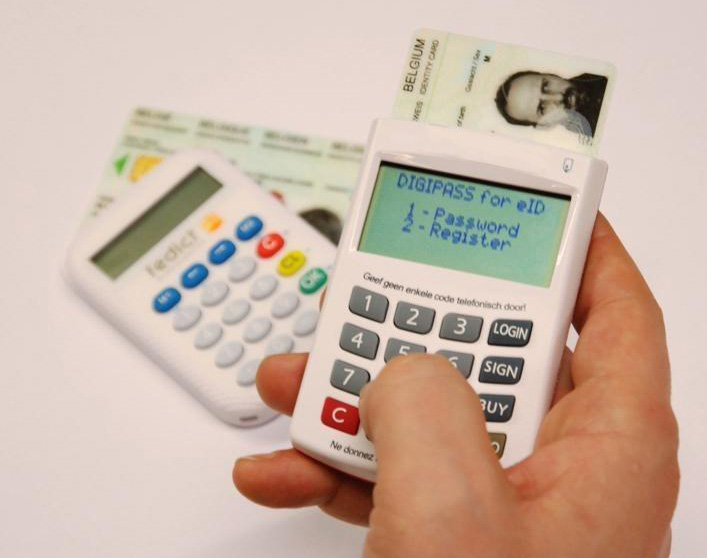 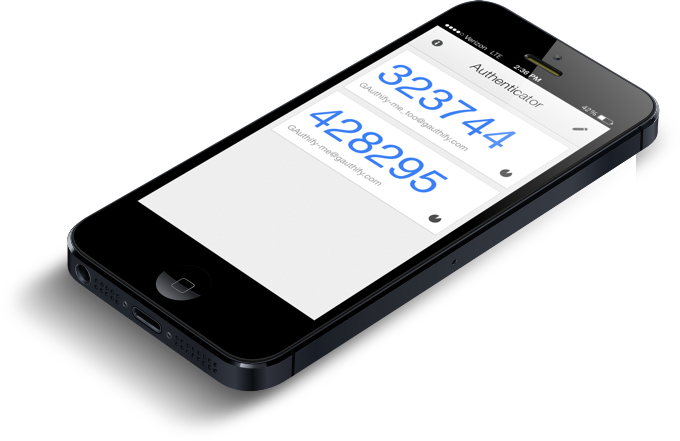 Vidéo CSAM
Ex. Google Authenticator
24
[Speaker Notes: Ministre]
Nouveautés Tax-on-web Connexion
4 clés numériques pour 2016






Attention ! Tax-on-web avec eID est momentanément inaccessible via le nouveau navigateur Edge de Windows 10.
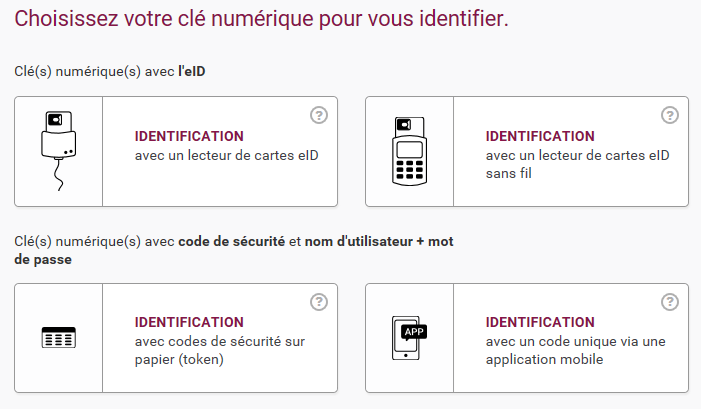 25
[Speaker Notes: Ministre]
Nouveautés Tax-on-web Disponible sur tablette
A l’aide des nouveaux moyens de connexion 
Toutes les fonctionnalités disponibles
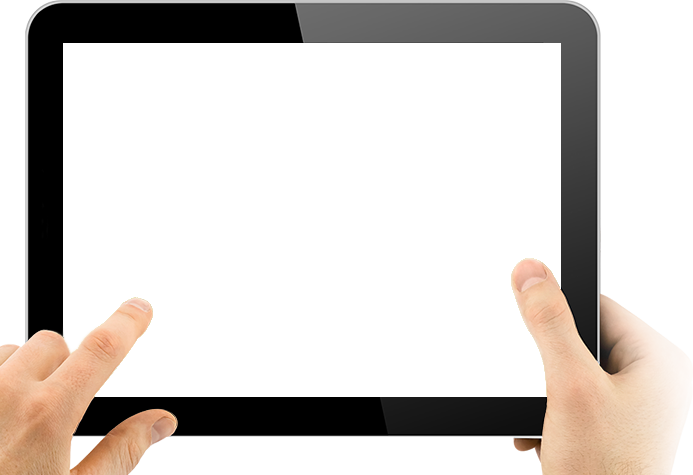 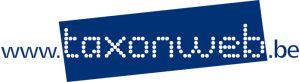 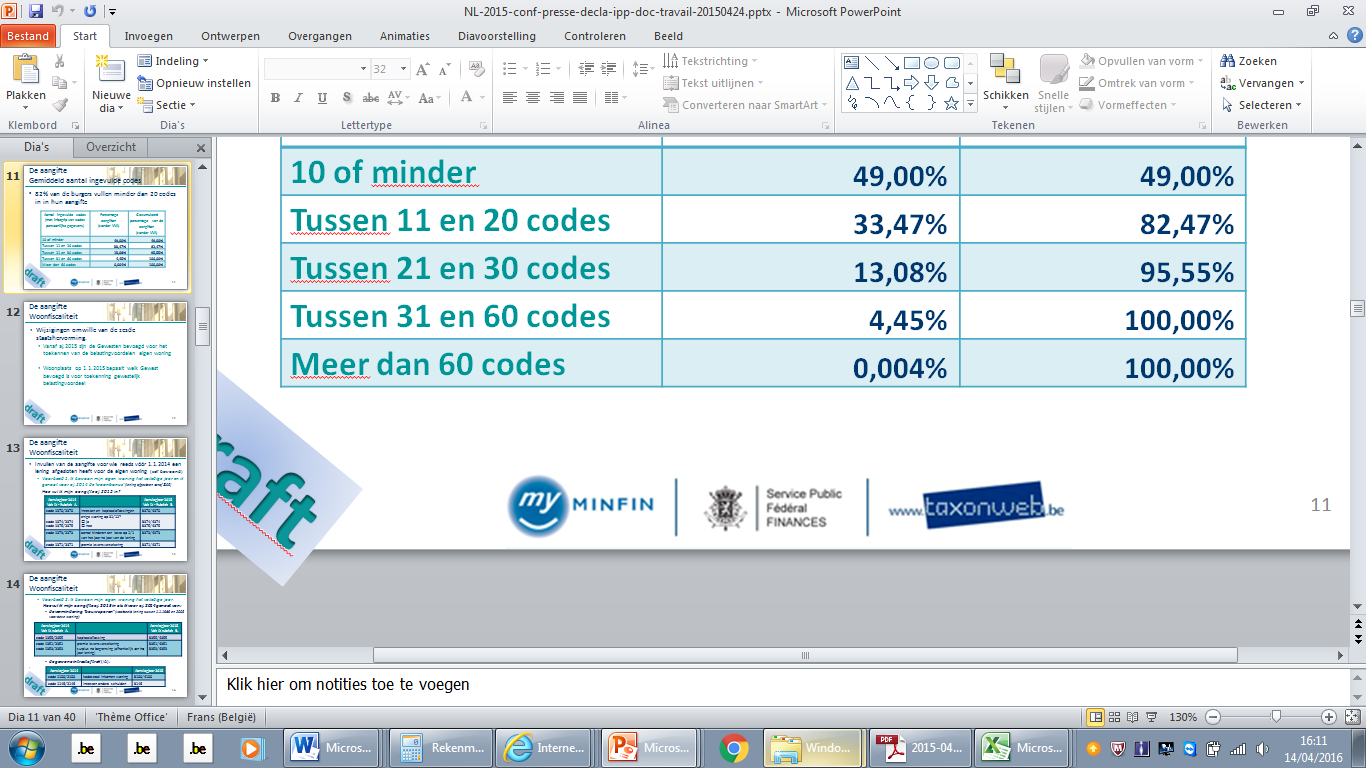 26
[Speaker Notes: Ministre]
Délais de rentrée de la déclaration
Déclaration papier  
Au plus tard le 30 juin 2016 (citoyen, mandataire et PDS) 
Par la poste au centre de scanning de Gand ou de Namur  
Déclaration électronique Tax-on-web 
Au plus tard le 13 juillet 2016 (citoyen et PDS ) 
Au plus tard le 27 octobre 2016 (mandataire) 
Directement sur www.taxonweb.be 
	ou
	via le dossier fiscal personnel électronique sur 	www.myminfin.be
27
[Speaker Notes: PJ]
Déclarations rentrées
28
[Speaker Notes: PJ 
94 % (93,86%) rentrées dans les délais 
3 % ( 2,69%) rentrées en retard
3 % (3,45%) non rentrées]
Lettres de rappel
Envoyées lors de non-rentrée de la déclaration 
94% des contribuables rentrent spontanément leur déclaration dans les délais 
 Après envoi des lettres de rappel, le total des déclarations rentrées atteint 97%.
29
[Speaker Notes: PJ]
Sanctions pour absence de déclaration
Amendes administratives de 50 € à 1.250 € 
En 2015: 87.625 amendes
Accroissements d’impôt de 10 % à 200 % sur les revenus non déclarés
Taxations d’office (charge de la preuve inversée)
30
[Speaker Notes: PJ]
Aide au remplissage de la déclaration
Toute l’information sur la déclaration 2016
Site du SPF Finances www.finances.belgium.be
Rentrer sa déclaration 
Aide au remplissage 
Déclaration électronique 
Déclaration papier 
Proposition de déclaration simplifiée 
…
31
[Speaker Notes: Ministre]
Aide au remplissage de la déclaration e-services
Introduction de la déclaration électronique à partir du 26.04.2016 : www.taxonweb.be

Simulation et calcul anonyme : TaxCalc 
(mise à jour exercice d’imposition 2016 : 2e  quinzaine de mai)

Outils didactiques : Tax-on-web Training 
(mise à jour exercice d’imposition 2016 : 2e  quinzaine de mai)
32
[Speaker Notes: Ministre]
Aide au remplissage de la déclaration Accueil dans les bureaux
A partir du 2 mai jusqu’au  30 juin 
Plus d’information sur le site web  www.finances.belgium.be :
Déclaration  2016 > Aide au remplissage  >		Bureaux locaux de taxation 
Prévisions du temps d’attente dans nos bureaux : préférable de venir en mai pour éviter les files
33
[Speaker Notes: Ministre]
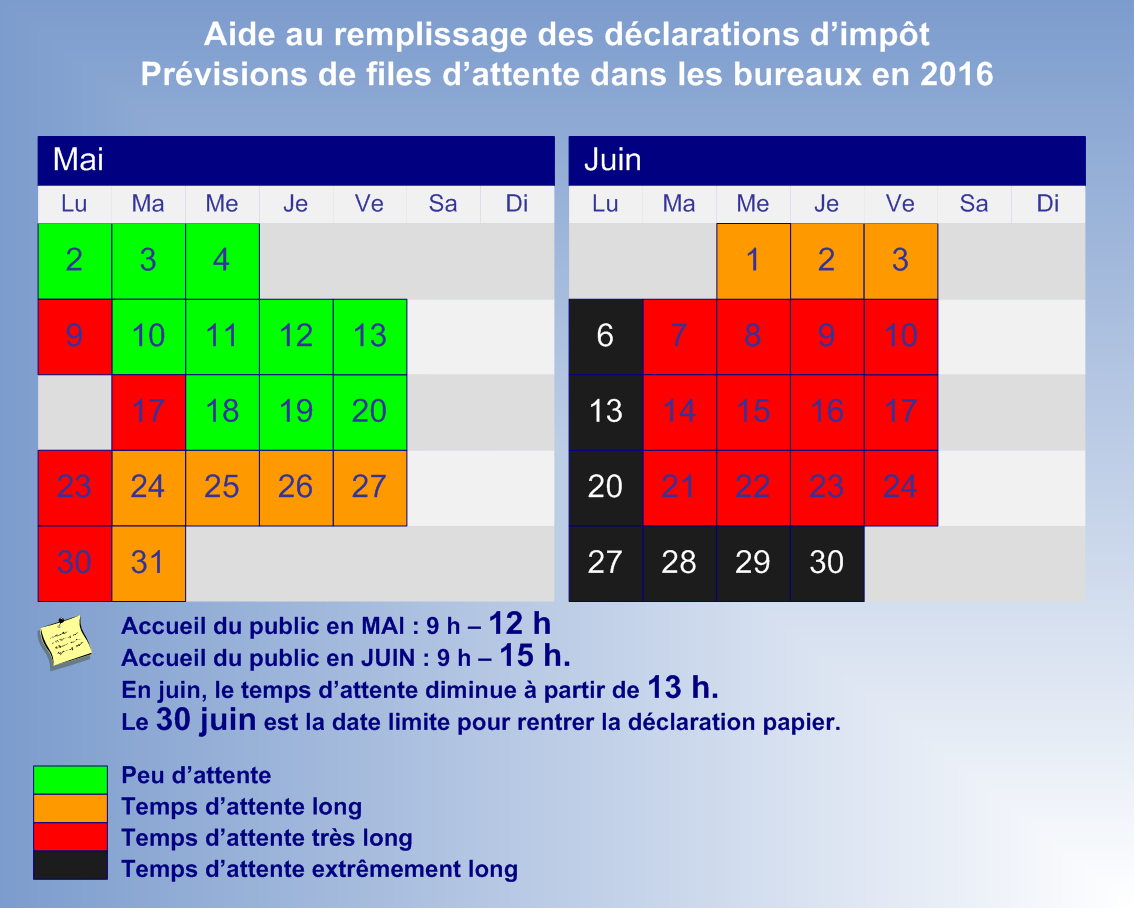 34
[Speaker Notes: Ministre]
Aide au remplissage de la déclarationPermanences communales & SOS Impôts
Permanences communales 
2016 : 1265 permanences dans 524 lieux
2015 : 1.251 permanences dans 518 lieux 
Du 27 avril au 30 juin 
Majorité des permanences en mai 


SOS Impôts 
18 jours de remplissage des déclarations dans 16 centres commerciaux
Chaque samedi du 21 mai au 25 juin
Plus d’info sur www.financies.belgium.be
Déclaration 2016 > Aide au remplissage  > Permanences communales 
Déclaration 2016 > Aide au remplissage > Centres commerciaux
35
[Speaker Notes: Ministre]
Aide au remplissage de la déclaration Personnes sourdes et malentendantes
Vers une prestation de service permanente à partir de juin 2016 
Aussi hors période de remplissage de la déclaration 
Pendant les heures d’ouverture au public 
Extension du groupe cible
Personnes qui communiquent à l’aide d’un appareil auditif 
Maintien de l’aide avec des interprètes en langue des signes (à distance)
Augmentation du nombre de localisations
Plus de 25 localisations réparties sur tout le pays
36
[Speaker Notes: Ministre]
Adresses et numéros utiles
Tax-on-web : http://www.taxonweb.be
MyMinfin : http://www.myminfin.be
Programme pour lecteur de carte : 
	http://eid.belgium.be
FAQ sur Tax-on-web : Accessibles via « Aide » sur la gauche de la page d’accueil de Tax-on-web
Questions fiscales pour compléter la déclaration ou questions techniques sur eID ou token : 
	Contact Center du SPF Finances 0257/257.57 (jours ouvrables : 8 h -17 h)
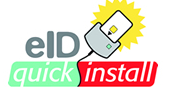 37
[Speaker Notes: Ministre]
Tax Shift
Premiers effets du tax shift sur la déclaration de revenus 2015:
Première augmentation des frais professionnels forfaitaires (dans le calcul d’impôt)
Première augmentation du bonus à l’emploi fiscal (bas salaires)
Nouveaux avantages fiscaux en cas de soutien aux entreprises débutantes
38